Практическое занятие №3Методы оценки органолептических  показателей воды
Вода, её физические и химические свойства, значение
для организма человека
Задание 1. Провести отбор питьевой воды из крана для лабораторных 
исследований.
Оборудование: посуда (бутыли с притертойпробкой,спиртовка,вата, пинцеты), лабораторное оборудование.
Ход работы
Отбор воды для химического исследования
1. Провести слив водыиз крана в течение 15 минут;
2. Открыть бутыль;
3. Ополоснуть бутыль 2-3 раза исследуемой водой;
4. Наполнить бутыль исследуемой водой до самоговерха, оставляявоздушное пространство 10-15 мл;
5. Закрыть пробкой.
Отбор воды для бактериологического исследования
1. Простерилизовать кран обжиганием (с помощью спиртовки);
2. Открыть край и сливать воду в течение 15 минут;
3. Аккуратно открыть флакон;
4. Наполнить флакон водой с таким расчетом, чтобы при транспортировке не замочить пробку.
5. Оформить направлениена исследование - акт выемки пробы:
· указать точное место отбора проб,
· дата отбора пробы и время;
· цель исследования;
· подпись отбиравшего пробы.
Задание 2. Провести определение физических и органолептических показателей качества питьевой воды.
Оборудование: посуда (бутыли с притертойпробкой,спиртовка,вата, пинцеты), лабораторное оборудование.
Ход работы
 
Определение температуры
 
Температура воды измеря­ется непосредственно в водоеме при взятии пробы. 1. Температура воды открытых водоемов определяется путем погружения в воду ртутного термометра (цена деления 0,10 С) в металлической оправе. 2.Температуру воды в глубоких слоях измеряют с помощью термо­метра, помещенного внутрь батометра.
3. Температуру ВОДЫ из колодцев с насосом опреде­ляют путем погружения резервуара термометра вытекающую струю, показания снимают при установ­лении постоянной температуры.
Наиболее благоприятной для питьевой воды является температура 7-12ºС.
Определение запаха
1. В колбу с притертой пробкой вместимостью 250-350 смЗ отмерить 100 смЗ испытуемой воды температуры 20С0.2. Закрыть пробкой, перемешать.
3. Колбу открыть и определить характер и интенсивность запаха по таблице.
4. Колбу накрывают часовым стеклом и подогревают на водяной бане до температуры 50-60ºС.
5. Содержимое несколько раз перемешивают и определяют характер запаха по таблице.
 
Оценка интенсивности запаха.
 
Интенсивность запаха Характер проявления запаха Интенсивность запаха, баллы Нет Запах не ощущается Очень слабая Запах не ощущается потребителем, но обнаруживается при лабораторном исследовании Слабая Запах замечается потребителем, если обратить на это его внимание Заметная Запах легко замечается и вызывает неодобрительный отзыв о воде Отчётливая Запах обращает на себя внимание и заставляет воздержаться от питья Очень сильная Запах настолько сильный, что делает воду непригодной к употреблению
Определение вкуса и привкуса 
Определение вкуса воды производят только в обез­зараженной или заведомо чистой воде при температу­ре 20 С0. В сомнительных случаях воду подвергают кипячению в течение 5 мин с последующим охлажде­нием.
1. Исследуемую воду набирают в рот малыми порциями, не проглатывая, задерживают 3-5 с.
2. Интенсивность вкуса и привкуса оценивают по 5-балльной системе:
Привкус Балл Привкус Балл Никакого Заметный Очень слабый Отчетливый Слабый Очень сильный Интенсивность вкуса и привкуса должна быть не более 2 баллов, а при хлорировании не превышать1 балл.
Температура воды имеет:
физиологическое значение 
гигиеническое значение.

Физиологическое значение 
Наиболее благоприятной для питьевой воды является
температура  7-12 С. Вода более высокой температуры не
оказывает  освежающего действия. Охлажденная вода
вызывает усиление деятельности слюнных  желудочных
желез, способствует охлаждению слизистой оболочки рта
и глотки. 
Вода ниже 5С может вызвать  простудные заболевание, нарушение целостности зубной эмали.
Гигиеническое значение 
Температура воды рассматривается, как и как показатель санитарного  состояния водоема. 
Высокая температура  воды  в колодце летом и низкая зимой  говорит о поверхностном  расположении грунтовой воды, а следовательно, большой возможности ее загрязнения извне.
Повышенная температура воды способствуют  размножению сапрофитов.
Температура воды должна быть постоянной, так как   постоянство температуры воды в водоеме указывает на отсутствие притока  в  него поверхностных , загрязненных вод.
Методика определения температуры воды
Температура воды измеряется непосредственно в водоеме при взятии пробы. Температура воды в  открытых водоемов определяется путем погружения в воду ртутного термометра в металлической  оправе. 
Температуру воды в глубоких слоях измеряют с помощью термометра , помещенного внутрь батометра.
Температуру воды из колодцев с насосом определяют путем погружения резервуара термометра в вытекающую струю, показания снимают при установлении постоянной температуры.
Согласно по ГОСТу  2874-82, запах воды не должен
превышать 2 баллов. Специфический запах
появляющихся  при хлорировании , не должно
превышать  1 балла. 
    При  определении запаха  должны соблюдаться  следующие условия:
 воздух  в помещении, где проводится  анализ  не должен иметь ни какого запаха, 
одежда , руки, лицо , волосы наблюдателя не должны иметь отвлекающего запаха, 
одно и то же лицо не должно длительное время производить  определение запаха, так как наступает переутомление, привыкание к запахам и притупление  обоняния.
Цилиндр  Снеллена
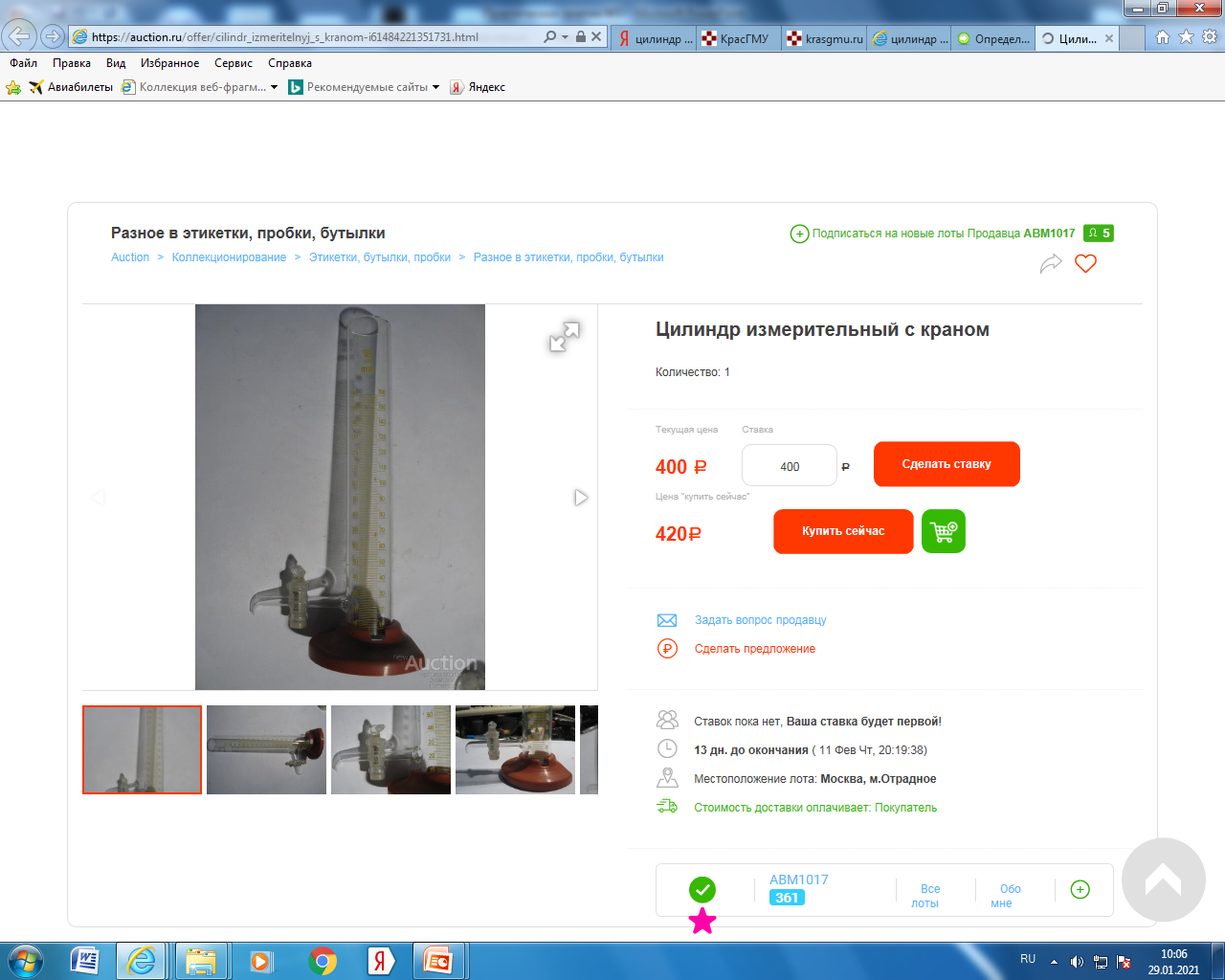 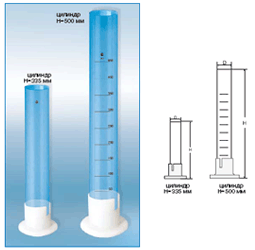 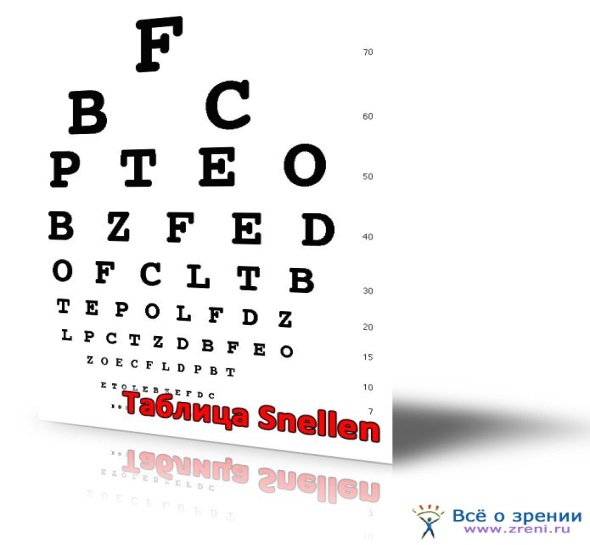 Мутность и цветность воды определяют фотометрически (ФЭК)
Определение мутности 
1. В кювету с толщиной поглощаемого свет слоя 5-10 мм вносят хорошо взболтанную исследуемую воду, измеряют оптическую плотность в зелёной части спектра. Контрольной жидкостью служит исследуемая вода, из которой удалены взвешенные вещества путем центрифугирования или фильтрования.
      2. Мутность определяют по калибровочному графику.

Определение цветности 
1. В кювету с толщиной поглощаемого свет слоя 5-10 мм вносят хорошо взболтанную исследуемую воду, измеряют оптическую плотность в синей части спектра. Контрольной жидкостью служит дистиллированная вода
2. По полученной оптической плотности на калибровочном графике находят величину цветности в градусах.
Определение сухого остатка
Ход работы:
1. 250-500 см3 профильтрованной воды выпаривают в предварительно высушенной до постоянной массы фарфоровой чашке. Выпаривание производят на водяной бане с дистиллированной водой. Затем чашку с сухим остатком помещаю в сушильный шкаф при температуре 110ºС и сушат до постоянной массы.
2. Сухой остаток определяют по формуле:
а- масса чашки с сухим остатком, мг
в- масса пустой чашки, мг
V – объем воды, см3
Ситуационные задачи
 
1. Анализ воды из водопроводного крана показывает следующее: органолептические свойства воды хорошие, микробное число 35, содержание железа 0,6 мг/л. Дайте гигиеническое заключение о качестве воды.
2. Анализ воды из водопроводного крана показывает следующее: органолептические свойства воды немного выше норы, микробное число 68, химические показатели не превышают допустимый уровень. Дайте гигиеническое заключение о качестве воды.
3. Анализ воды из водопроводного крана показывает следующее: органолептические свойства воды хорошие, микробное число 45, химические показатели не превышают допустимый уровень. Дайте гигиеническое заключение о качестве воды.